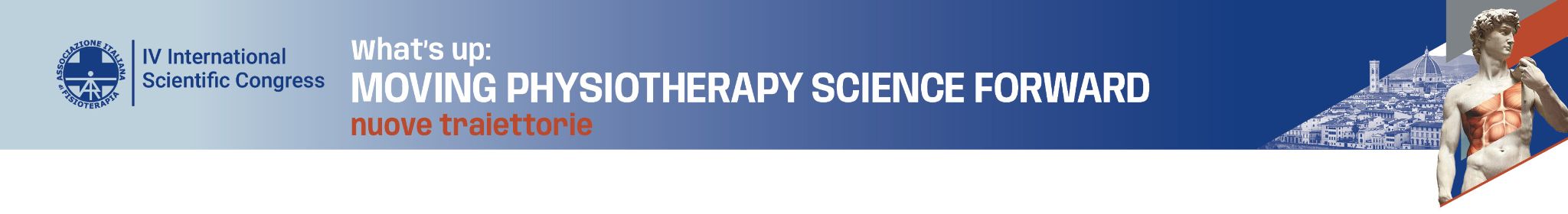 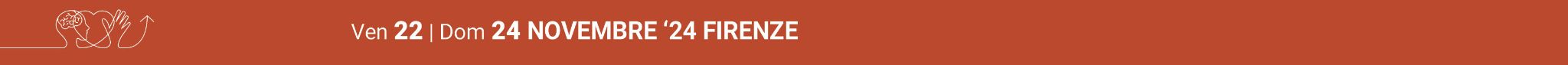 [Speaker Notes: Opzione 2]